Ancient Civilizations Project
What I needed you to learn about these civilizations- Filling in the gaps from your classmate’s presentations.
Mesopotamia (Sumer, Babylon, Assyria)
Geography
Tigris and Euphrates Rivers
Writing Using Cuneiform
Epic of Gilgamesh
Hammurabi’s Code
One of the Wonders of the Ancient World
Hanging Gardens of Babylon
* Brick* Astronomy* Wheel* Reed Sailboat* Plow * Time units of 60* Maps* Mathematics * Checkers
Inventions of Mesopotamia
Ancient Egypt (Old, Middle, New Kingdoms)
Second Wonder of the Ancient World- Great Pyramid of Giza
Northeast Africa- Nile River
Egyptian Inventions and Innovations
Pyramids
Hieroglyphics 
Black Ink
Ox-Drawn plow 
Sickle
Irrigation Techniques
365-day calendar 
Surgery 
Make-up 
First police force
Beer 
Wigs
The Rosetta Stone
Indus Valley (Harappan)
Harappa
Indus River in modern Pakistan
* Masters of Water- Wells, drainage, bathrooms* Standard weights and measures* Roots of Hinduism * Much is lost due to not being able to understand their language. No Rosetta Stone to crack Indus Valley code…yet.
Indus Valley Contributions and Innovations
Ancient China (Xia, Shang, Zhou)
Xia is not substantiated by archaeological evidence, but Shang is.
Eastern China along the Yellow River (Huang He)
Ancient Chinese Contributions and Innovations
Legalism (Emphasizes the need for order above all other human concerns.) 
Standardized writing and language
Standardized money
Standardized system of measurement
Irrigation projects
Building of the Great Wall
Terra cotta army
Expanded Network of Roads and Canals
Multiplication Table
The Ancient Hebrews (Israelites)
Ten Commandments
In area of modern Israel
Glass Making
Ancient Hebrew glass making was the root of the way we make glass today.
Three Big Influences
Torah
Rule of Law
The Sanhedrin
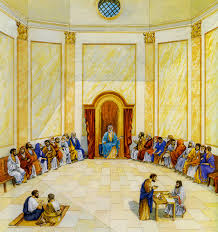 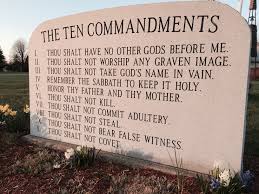 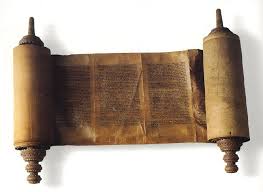 The Hittites (Anatolia)
Masters of Metal
Was located in modern Turkey
The Hittite Contributions and Innovations
IRON, shaping of metal- “More metal, more civilization”.
Chariots
Pioneers in Cultural Pluralism, meaning having many kinds of people under one leader. There were 9 languages spoken in the Hittite Civilization.
Ancient Persia
The largest Empire of the Ancient World
Conquered many lands and covered Southeastern Europe, the Middle East, Northeast Africa, and Asia Minor.
Third Wonder of the Ancient World
The Mausoleum at Halicarnassus
Persian Contributions and Innovations
Architecture 
Algebra 
Music
Art
FEDERALISM 
Postal Service 
Military Innovations, especially in archery
Aksum
Master traders
Eastern Africa in modern Ethiopia and Eritrea
Least known of Ancient Civilization
Currency
Traded in commodities such as ivory, salt, and other goods
Described by Persian visitor as, “one four greatest powers in the world”.
First African people to convert to Christianity 
Archaeology reveals them to be a kingdom with a variety of specialized jobs within their society.
FIVE THEMES OF GEOGRAPHY
Final Word About Our Project
Research Skills- 
Teamwork- 
Oratory Skills- 
“Ancient Civilizations are the foundation of the house the modern world rests upon”
They all possessed the seven criterion to be considered a civilization
Collective Learning